The Composite-File File System: Decoupling the One-to-one Mapping of Files and Metadata for Better Performance
Shuanglong Zhang, Helen Catanese, Andy An-I Wang
Computer Science Department, Florida State university
1/12/2017
1
Background
A file consists of two parts: metadata and data




To access the data of a file, its metadata needs to be accessed first
File
Performance
Conclusion
Introduction
Design
Implementation
2
[Speaker Notes: Fast food example:]
Linux Storage Stack
Applications
VFS
ext4
FUSE
Block Layer
Device Driver
Storage Device
3
[Speaker Notes: take out XFS btrfs

entire stack]
Background
Virtual File System (VFS) provides a generalized, unique interface to application for file related operations.
Read, write, open, close, …

Benefits
Same interface for different file systems
DVD, HDD, thumb drive (flash, also known as SSD)
Dispatches operations to file-system-specific routines
Performance
Conclusion
Introduction
Design
Implementation
4
[Speaker Notes: Take out sync ….]
Background
Ext4 is the most commonly used local file system on Linux
Derived from Ext3, with more advanced file system features such as extended attributes
Performance is good on various workloads and different storage types (HDD, SSD)
Performance
Conclusion
Introduction
Design
Implementation
5
[Speaker Notes: Merge Slide 5 and 6 if possible]
Overview
Current state
One-to-one mapping of a logical file and its physical metadata (i-node) and data representations
Observations
Files are accessed in groups
Tend to be small and share similar metadata
Composite-File File System (CFFS)
Many logical files can be consolidated into a single composite file with its shared metadata and representation 
Up 27% performance gain
Performance
Conclusion
Introduction
Design
Implementation
6
Current State
Each logical file is mapped to its physical metadata and data representations
Deep-rooted data structures
Natural granularity for many file system mechanisms
VFS API, prefetching, etc.

Suppose we relax this constraint
Can we create new optimization opportunities?
Performance
Conclusion
Introduction
Design
Implementation
7
[Speaker Notes: Prefetching: stop at the file boundary
Storage -> memory]
Observations
Frequent accesses to small files
Metadata a major source of overhead for small files (~40% slowdown)
Redundant metadata information (e.g., file owner)
Potential opportunities to consolidate
Files accessed in groups
Why physically represent them separately?
Limitation of prefetching
High per-file access overhead even with warm cache
Performance
Conclusion
Introduction
Design
Implementation
8
[Speaker Notes: Warm cache:]
A Composite File
file 1
Subfile 2
Subfile 3
i-node with consolidated metadata
Subfile 1
file 2
data blocks
data blocks
data blocks
file 3
Performance
Conclusion
Introduction
Design
Implementation
9
Metadata Design Highlights
Modified i-node numbers
If number > X (e.g., 011)
Treats zero-extended upper bits as i-node numbers
Treats lower bits as subfile numbers 
Directory representation
Names are mapped to modified i-node numbers
Subfile’s metadata stored in extended attributes
Permission:  first check the permission of the composite file, then that of the target subfile
10
[Speaker Notes: Directory: folder]
Subfile Operations
Open/close
Open the composite file and seek to the offset of target subfile
Close the entire composite file
Add a subfile
Append to the end
Remove a subfile
Mark it as freed
Performance
Conclusion
Introduction
Design
Implementation
11
[Speaker Notes: Add: append is easier and files can grow]
Subfile Operations (cont.)
Read/write operation
Read from the starting offset of the subfile, bounded by subfile size
Write from the starting offset of the subfile, bounded by subfile size
May move the entire subfile to the end if there is not enough space

Space compaction
When half of the space is marked as freed
Performance
Conclusion
Introduction
Design
Implementation
12
Ways to Form Composite Files
Directory-based consolidation
Groups all files in one directory
 Embedded-reference-based consolidation
Groups files based on the extracted references (e.g., URLs)
 Frequency-mining-based consolidation
Based on variants of Apriori Algorithm
Frequently encountered file request sequences must contain frequently encountered sub sequences
Performance
Conclusion
Introduction
Design
Implementation
13
Directory-based
14
[Speaker Notes: Use smaller example]
Embedded Links
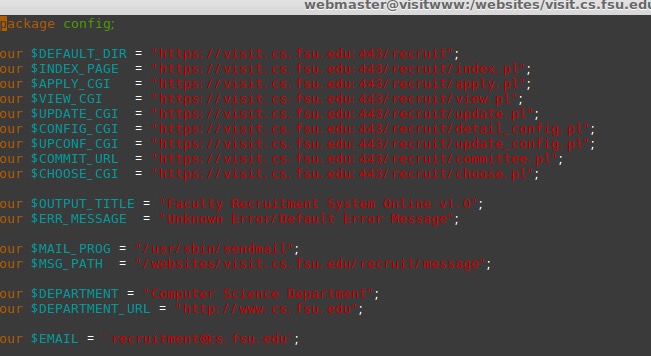 15
Apriori Algorithm
Proposed in 1994, used to discover frequent item set
Uses a “bottom-up” approach, generates candidate item sets of length k from item sets of length k-1
Threshold can be set to filter results
Performance
Conclusion
Introduction
Design
Implementation
16
Apriori example
Input sequence
1, 2, 3, 4, 1, 2, 4, 1, 2, 2, 3, 4, 2, 3, 3, 4, 2, 4, …
Min_support: 3
Performance
Conclusion
Introduction
Design
Implementation
17
[Speaker Notes: Stream requests -> IP and timestamps grouping

Not good example]
Apriori example
Performance
Conclusion
Introduction
Design
Implementation
18
[Speaker Notes: Consistent color]
Optimizations
Form only non-overlapping sets
Use sliding window to reduce memory requirement
Use normalized threshold (support), between 0 and 1
Create composite-file layout based on the order of sub-file references
Performance
Conclusion
Introduction
Design
Implementation
19
Comparison of three ways
Directory-based consolidation
Tends to have good prediction accuracy and least processing overhead
 Embedded-reference-based consolidation
Tends to have the best prediction accuracy, needs to be aware of the content
Frequency-mining-based consolidation
Tends to have better prediction accuracy than first approach, but comes with higher processing overhead
Performance
Conclusion
Introduction
Design
Implementation
20
Implementation
Prototyped CFFS via FUSE+ext4
Intercepted file related system calls and performed the changes described in the design section
Mapped multiple file names to the composite file i-node
Used extended attributes to store consolidated metadata
21
[Speaker Notes: Other]
FUSE
File system in userspace (FUSE) is a framework that allows people to implement a file system in userspace
Redirects the file related requests from VFS to the file system implementation in userspace
Allows file system stacking
Comes with performance overhead
Performance
Conclusion
Introduction
Design
Implementation
22
[Speaker Notes: Talk about hard to develop in kernel level. Crash leads to reboot]
FUSE
23
[Speaker Notes: look on glibc]
CFFS Components
Introduction
Design
Implementation
Performance
Conclusion
24
[Speaker Notes: High contrast
FUSE do the job, then pass to ext4]
System Configurations
Platform
Processor: 2.8GHz Intel Xeon E5
Memory: 2GB * 4, 1067MHz
Hard Disk: 250GB, 7200 RPM
Flash Disk: 200GB, Intel SSD
Performance
Conclusion
Introduction
Design
Implementation
25
Workloads
Web server trace
3-month long, 14 M references to 1TB of data (76GB unique)
Create dummy file content
Software development workstation
11-day long, 240M file-system-related system calls to 24GB of data (2.9GB unique)
Local zero-think time replays
Only replay open, close, read, write
26
[Speaker Notes: Number of unique bytes and references]
Experimental Setups
FUSE+CFFS+ext4 vs. FUSE+ext4
Various composite-file approaches
Performance
Conclusion
Introduction
Design
Implementation
27
Web Server Latency
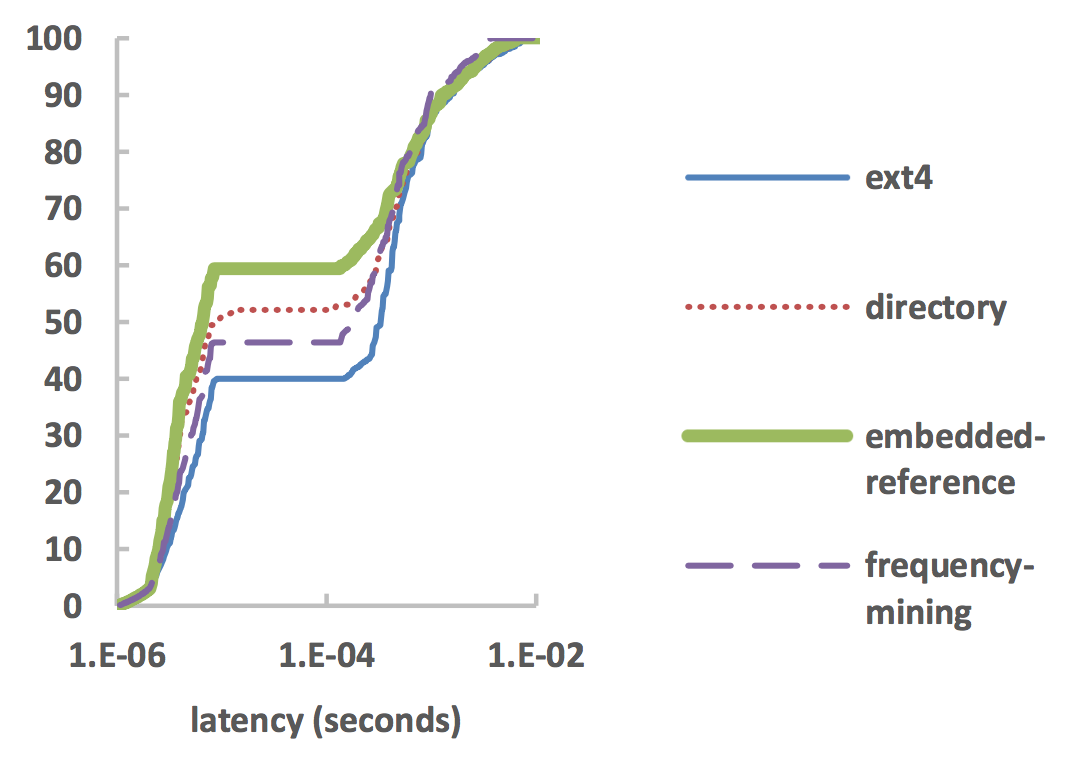 HDD
SSD
Performance
Conclusion
Introduction
Design
Implementation
28
[Speaker Notes: Describe the graph: axis, latency, CDF,]
Software Development Trace Replays
Performance
Conclusion
Introduction
Design
Implementation
29
[Speaker Notes: Darker the color
Explain
Embedded-reference: scan valid files for references
Confidence interval]
Discussion
CFFS can benefit both read-mostly and read-write workloads using HDDs and SSDs
Performance gains are mostly from reduction of metadata IOs (~20%)
Performance gain from modified data layout is about 10%
Directory and embedded-reference-based schemes incur an initial deployment cost
Overhead for frequency-mining-based scheme is offset from the performance gain
Performance
Conclusion
Introduction
Design
Implementation
30
[Speaker Notes: Explain the overhead of frequency-mining-based scheme]
Conclusion
CFFS decouples the one-to-one mapping of files and metadata
Increases throughput up to 27%
Reduces latency up to 20%
The CFFS approach is promising
Performance
Conclusion
Introduction
Design
Implementation
31